স্বাগতম
জাহানারা পারভীন লাকী
সহকারি শিক্ষক
চম্পট পাড়া সরকারি প্রাথমিক বিদ্যালয়
আলীকদম, বান্দরবান ।
মোবাইল নং-০১৮১৫১৪১৬৩৭
jpl01552@gmail.com
বাংলা
অষ্টম শ্রেণী
সময়ঃ৫০ মিনিট
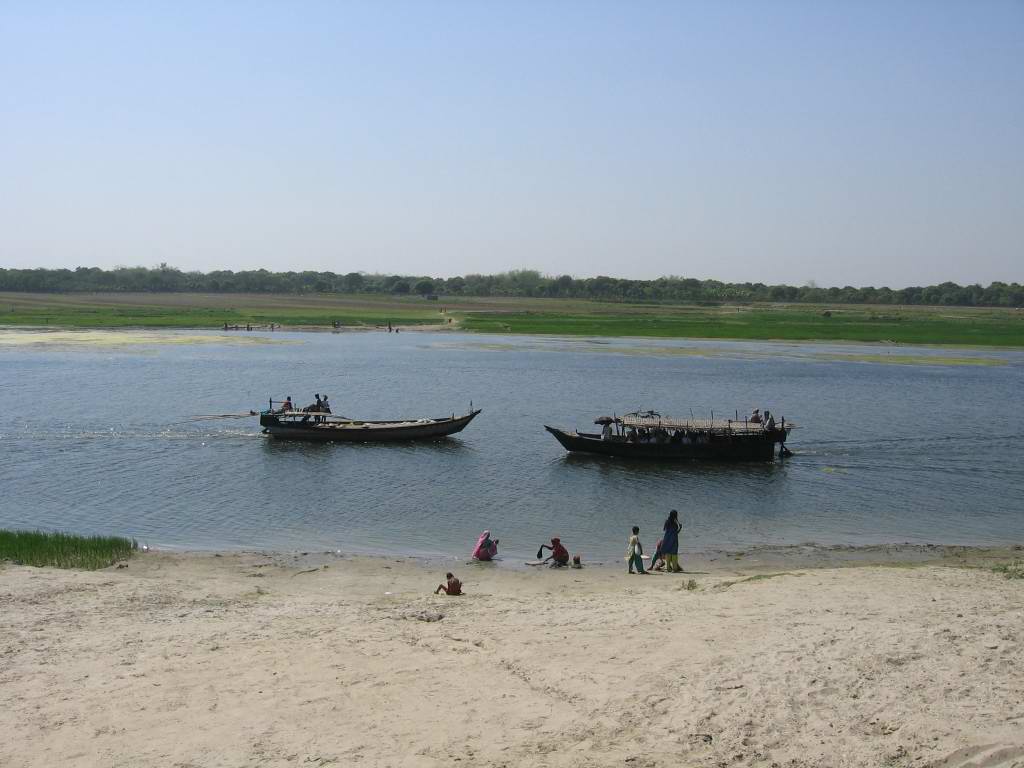 আবার আসিব ফিরে
জীবনানন্দ দাস
পৃষ্ঠাঃ৯৩
শিখনফল
এই পাঠ শেষে শিক্ষার্থীরা-------
 কবি পরিচিতি বলতে পারবে ।
কবিতার ভাবার্থ লিখতে পারবে ।
কবিতাংশটি শুদ্ধ ও প্রমিত ঊচ্চারণে আবৃত্তি করতে পারবে ।
কবিতাটিতে কবির স্বদেশ প্রেমের যে চিত্র ফুটে ওঠেছে তা ব্যাখ্যা করতে পারবে ।
জীবনানন্দ দাশ
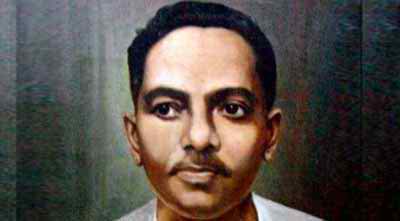 ১৯২১ সালে ইংরেজি সাহিত্যে এম.এ পাশ করেন ।কর্ম জীবনের শুরুতে বিভিন্ন কলেজে অধ্যাপনা করেন ।একসময় সাংবাদিকতা ও করেন ।
মৃত্যুঃ১৯৫৪ সালের ২২ অক্টোবর কলকাতায় ট্রাম দূর্ঘটনায় নিহত হন ।
জন্মঃ১৮৯৯ খৃষ্টাব্দের ১৭ ই ফেব্রুয়ারি, বরিশাল
তিনি ছিলেন প্রকৃতি প্রেমিক কবি
কবিতা ছাড়া ও তিনি গল্প ,উপন্যাস,ও প্রবন্ধ রচনা করেন ।
আদর্শ পাঠ
আবার আসিব ফিরে ধানসিঁড়িটির তীরে-এই বাংলায়
হয়তো মানুষ নয়-হয়তো বা শঙ্খচিল শালিকের বেশে ;
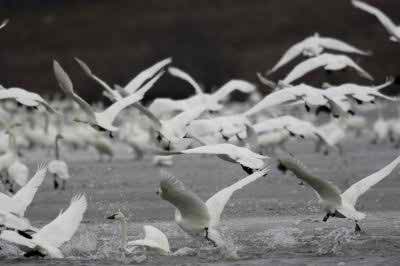 হয়তো ভোরের কাক হয়ে এই কার্তিকের নবান্নের দেশে
কোয়াশার বুকে ভেসে একদিন আসিব এ কাঁঠাল- ছায়ায় ;
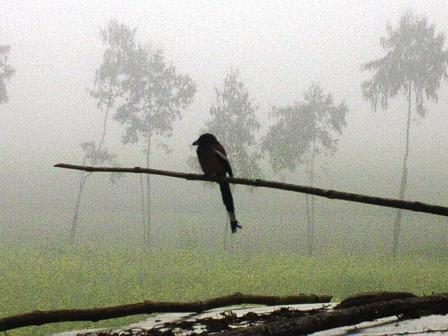 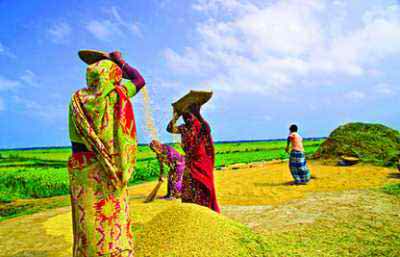 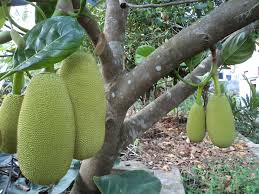 [Speaker Notes: ২২২২২২২২২২২২২২২২২২২২২২২২২২২২২২২২২২২২]
হয়তো বা হাঁস হবো- কিশোরীর  ঘুঙুর রহিবে লাল পায়,
সারাদিন কেটে যাবে কলমির গন্ধভরা জলে ভেসে ভেসে ;
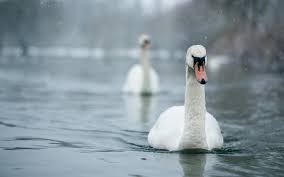 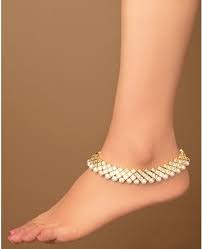 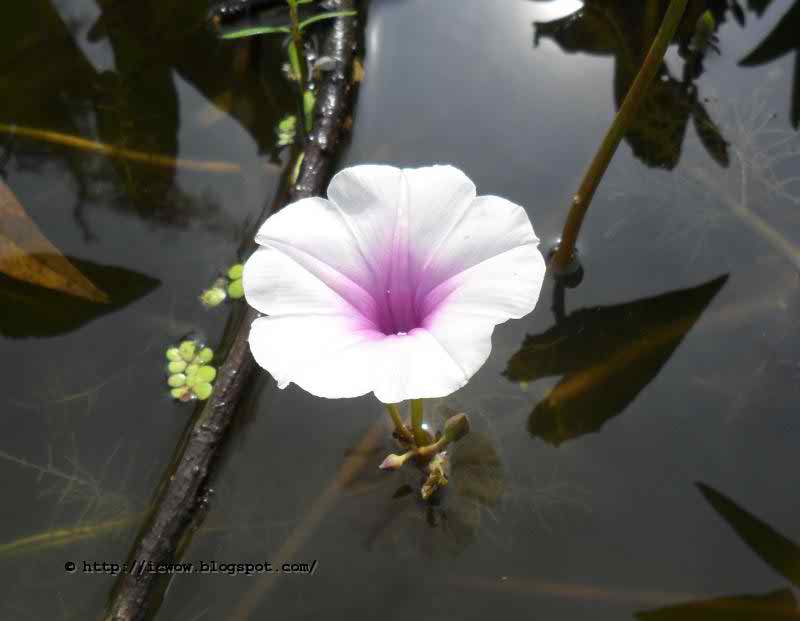 আবার আসিব আমি বাংলার নদী মাঠ খেত ভালবেসে
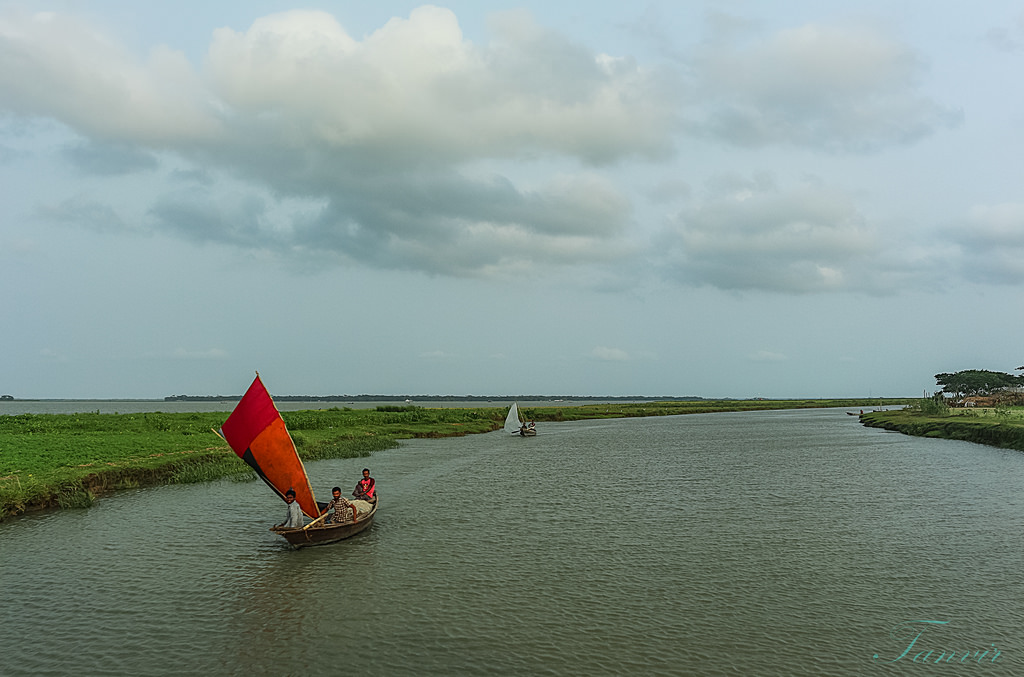 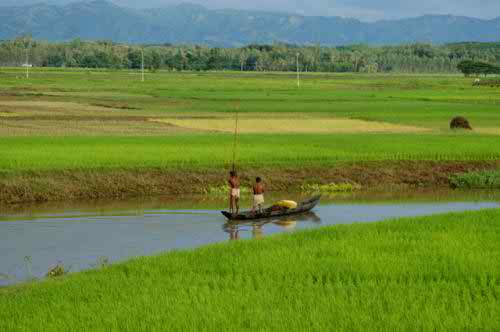 এই ভিডিও টি দেখ
শব্দার্থ
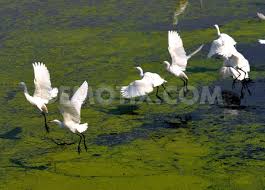 শঙ্খচিল
এক ধরনের সাদা বক
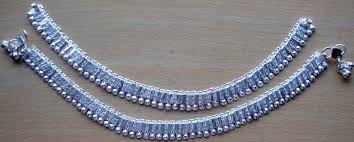 ঘুঙুর
নূপুর, পায়ের অলঙ্কার
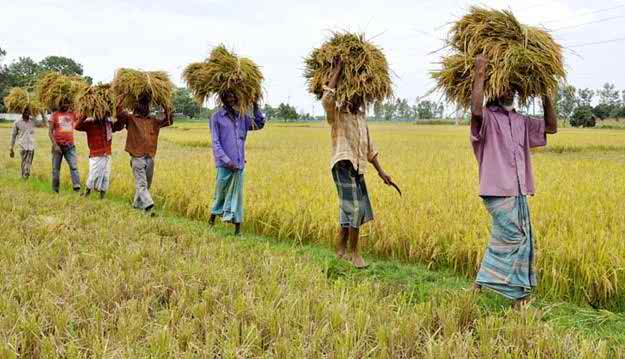 কার্তিকের নবান্নের দেশে
নবান্ন অর্থ নতুন ধান।কার্তিক মাসে ঘরে ঘরে নতুন ধান তুলে কৃষকেরা নবান্ন উৎসবে মেতে উঠে ।
একক ও দলগত আবৃত্তি
দলীয় কাজ
কাজ -১
কবিতাংশটিতে কবির স্বদেশ প্রেমের যে চিত্র ফুটে ওঠেছে- তা ব্যাখ্যা কর ।
কাজ -২
কবিতাংশটির মূলভাব   লিখ ।
উত্তর বলি
কবি জীবনানন্দ দাশের জন্ম কত সালে ?
২। জীবনানন্দ দাশকে কিসের কবি বলা হয় ?
৩। কবি কিসের বেশে এই বাংলায় আসতে চেয়েছেন ?
৪ । কবি কাকে ভালোবেশে এই বাংলায় ফিরে আসতে চেয়েছেন ?
বাড়ির কাজ
আবার আসিব ফিরে কবিতা অবলম্বনে বাংলাদেশের প্রাকৃতিক সৌন্দর্যের বর্ণনা দাও ।
ধন্যবাদ